TEMA: Digitalni tisak 

Nastavni predmet: Grafička tehnologija

Razred: I

Trajanje: 2 sata 
Za kvalifikaciju: Grafički urednik, Grafički tehničar opći, Grafički tehničar tiska, Grafički tehničar dorade 

Pripremila: Božica Kelčec-Pester, dip. graf. ing.
ŠGDMP, Zagreb 2020
Dragi učenici i drage učenice, 
Kako bismo vam olakšali učenje za vas smo pripremili materijale za samostalan rad.

U ovoj prezentaciji su sadržaji koji se odnose na nastavni predmet: 

Grafička tehnologija  

namjenjena je učenicima I  razreda 

Prezentacija sadrži i video materijal.
Prilikom pokretanja prezentacije uključite SLIDE SHOW i From Beginning  kako bi imali direktnu poveznicu na video materijal 

Unutar prezentacije nalaze se pitanja na koja odgovorite kako biste dobili povratnu informaciju o usvojenom sadržaju. 

Prezentacija sadrži i tablicu za samoprocjenu koji popunite kako bi mogli dodatno razraditi nedovoljno jasne pojmove. 

Vaši nastavnici će vam također pružiti podršku u učenju na daljinu.
Želimo vam sretno i ugodno učenje.
Ishodi učenja
Na kraju nastavne jedinice učenici će moći:

Navesti glavnu razliku između digitalnog tiska i klasičnih tehnika tiska
Navesti osnovne prednosti digitalnog tiska
Opisati razliku između Xeikona i Indigo tiska
Odabrani odgojno-obrazovni ishodi:
Učenik razvija sposobnost samostalnog rada uz stručnu pomoć nastavnika
Učenik stjeće nova znanja u digitalnom okruženju
Ključni pojmovi
Digitalni tisak
Prednost digitalne tiskovne forme
Individualnizirani otisak
Brzina tiska
Kvaliteta otiska
Problemski zadatak
Koje su prednosti digitalnog tiska?

Zadaci za učenike: 
Pregledati prezentaciju
Pogledati priloženi video 
Pronaći po potrebi nove sadržaje na internetu vezane za temu 
Odgovoriti na pitanja 
Riješiti listu za samoprocjenu
POGLEDAJTE
PREZENTACIJA NAMJENJENA UČENICIMA PRVIH RAZREDA 

TEMA
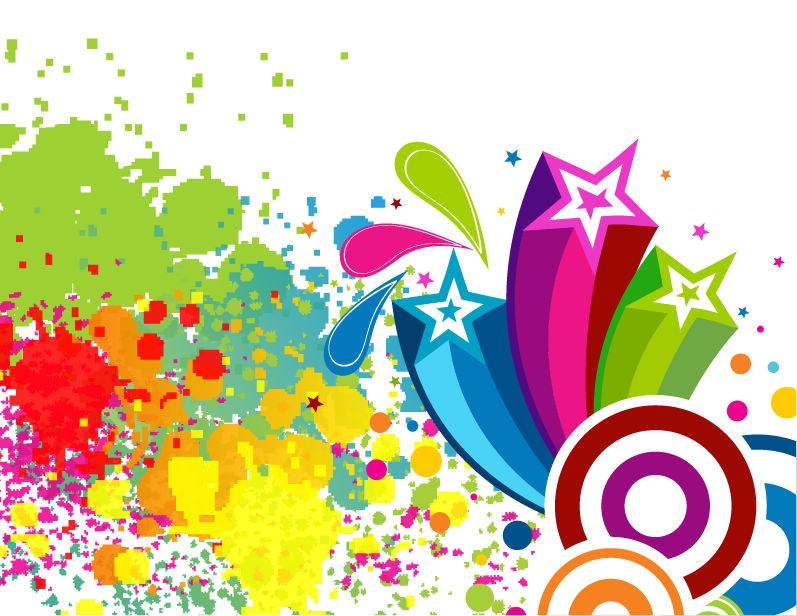 Digitalni tisak
Digitalni tisak, što je to?
Prvi predstavnici  digitalnog tiska pojavili su se početkom
 1990 godine.
Prvi digitalni stroj proizveden je u Belgiji pod nazivom Xeikon 
Digitalni tisak je moderna tiskarska tehnika koja je promijenila izgled medijske industrije i tiskarstva. 
Tiskovna forma je digitalna  i priprema se na računalu 
Pritom se koriste grafički programi za obradu teksta i slike 
Tehnologija je namijenjena za tisak manjih naklada, individualiziranih otisaka, zaštićenih otisaka
Prednosti digitalnog tiska
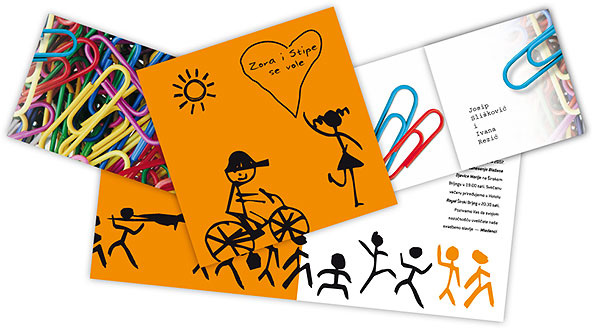 brzina
povoljna cijena
skraćenje tehnološkog procesa
tisak na svim vrstama papira
isplativost malih naklada
tisak na zahtjev - bez ograničenja veličine naklade
personalizacija tiska (knjiga, pozivnica, računa, svih dokumenata...)
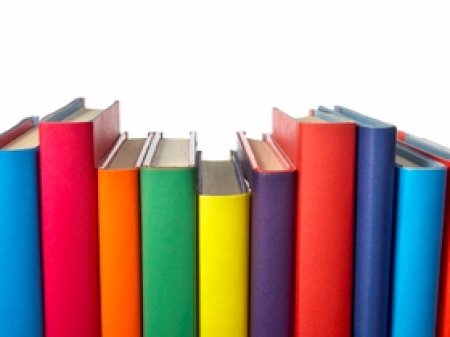 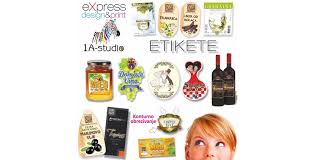 Provjera usvojenih sadržaja: odgovorite na pitanja
Kada se javlja digitalni tisak i gdje?
Kakva je tiskovna forma u digitalnom tisku?
Što mislite da li je to prednost ili nedostatak?
Ako je prednost navedite neku. 
Možete li zaključiti koja je prednost najveća i zašto?
Glavni predstavnici digitalnog tiska su :
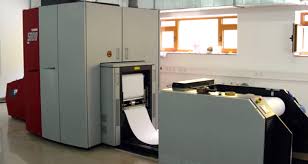 Xeikon
DICOpack
Indigo 
Drugi proizvođači
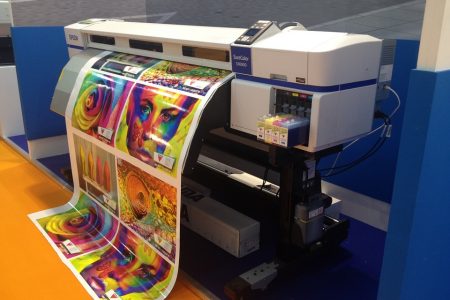 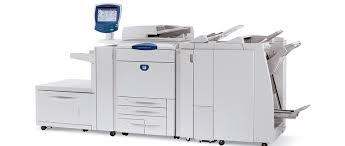 Xeikon
Xeikon je digitalni stroj koji se prvi počeo koristiti 
- To je stroj za obostrani tisak sa 4 plus 3 boje 
- Pogodan je za tisak na različite podloge 
-Xeikon je fleksibilan stroj za digitalni tisak 
 koji se temelji na magnetografiji.
-brzinom od 808 A4 stranica u minuti.
-Bojilo je u prahu (toner)  
-Glavna prednost mu je mogućnost 
modifikacije svakog otiska  ako se traži
 
                                 Na slici je prikazan Xeikon
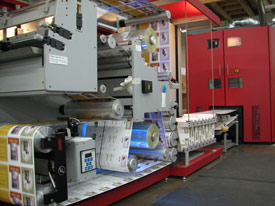 Pogledajte kako nastaje otisak kod Xeikona
Poveznica za video 
https://www.youtube.com/watch?v=OUddy2qI7Ns&t=43s

NAKON POGLEDANOG VIDEA

Opišite princip rada digitalnog stroja.
Što je optimalno otiskivati u ovoj tehnici?
Xeikon je tehnika u kojoj je najisplativije otiskivati male naklade ili personalizirane otiske
Pogodan je za tisak letaka, časopisa, propagandnog materijala, akcidencije, knjiga manjih naklada, plakata, etiketa, naljepnica




Na ovom stroju mogu se tiskati razne etikete na kunstruck papirima, formulari i etikete na NCR papirima, kao i tisak sigurnosnih zaštita – MICR znakovima kod čekova na termosenzitivnim papirima.
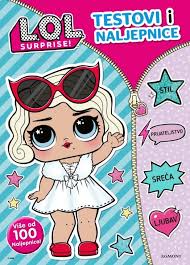 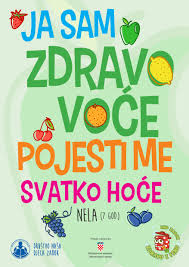 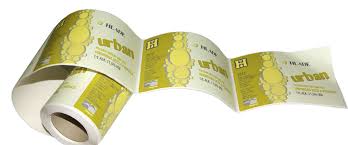 Provjera usvojenih sadržaja: odgovorite na pitanja
Koji su najznačajni predstavnici digitalnog tiska?
Koliko boja može koristiti Xeikon?
Kakvo bojilo koristi Xeikon? 
Na kojem principu se stvara slika tiskovnih elemenata?
DICOpack
DICKOpack je profesionalni rotacijski sustav jednostrani višebojni digitalni tisak ambalaže usprkos svim prije otvorenim mogućnostima.
Ovo je stroj digitalnog tipa koji je namijenjen za tisak ambalaže i etiketa
Kao bojilo koristi tekući toner 
U svoj sastavu ima i  uređaje za štancanje što mu omogućuje izradu gotove ambalaže 


Slika DICOpacka
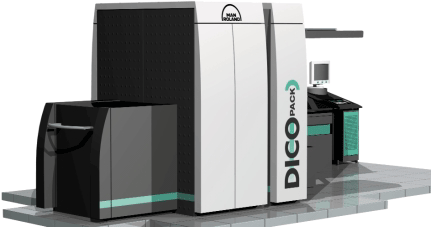 Specifičnosti DICOpaca
koristi bijelu kao petu tiskovnu boju kod fleksibilnih uzoraka, kutija i etiketa
trenutačna promjena poslova, kraće vrijeme isporuke
DICOpack je našao primjenu u području otiskivanja ambalaže 
veliki broj raznovrsnih 
tiskovnih materijala 
jedan čovjek vrši posluživanje
stroj je kompaktan i štedi prostor

Slika presjeka stroja DICOpack
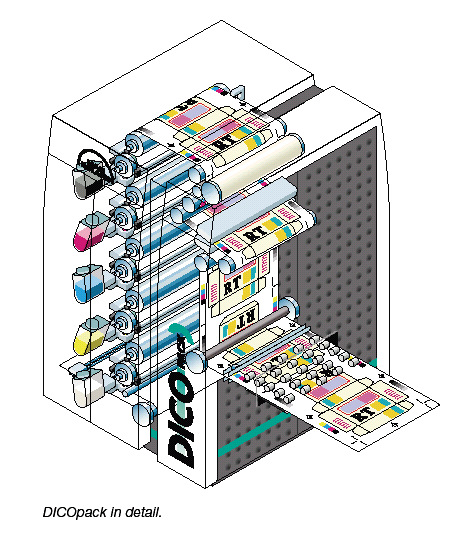 Provjera usvojenih sadržaja: odgovorite na pitanja
Kada se odlučujemo koristiti tehniku DICOpack?
Kakvo bojlo koristi ova tehnologija?
Nabroji neke proizvode koje je optimalno otiskivati
Nabroji prednosti ove tehnologije 

Dodatno si potraži na YouTube video  ako te ova tehnologija dodatno interesira
Indigo
Indigo digital offset color otvorio je novo poglavlje u povijesti tiskarstva.
Mogu se dobiti otisci na kojima su slike tiskane sjajnim bojama i na sjajnom papiru.
Digital offset color tisak nanosi tekuće boje samo na površine imaginarnih slika koje laser velikom brzinom stvara na “image” cilindru.

Slika Indigo stroja
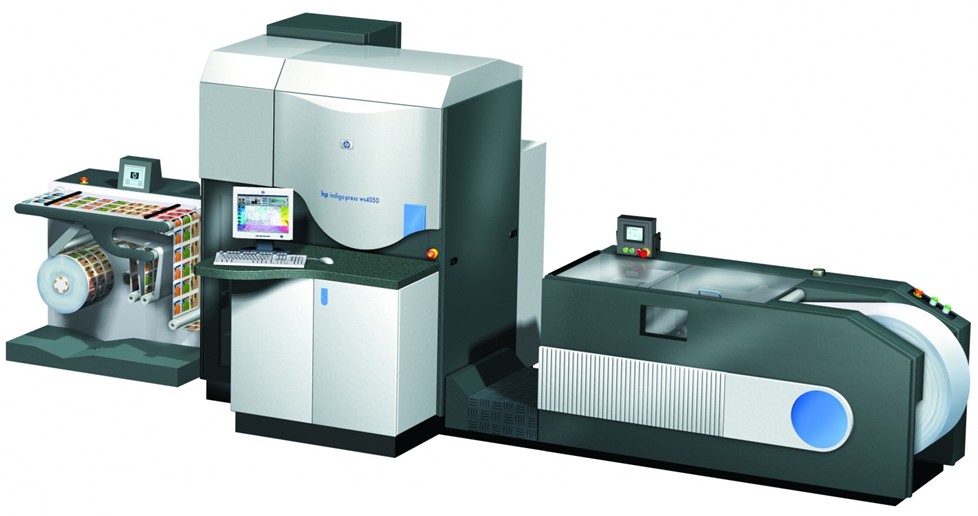 Pogledaj video ....
Poveznica za video
https://www.youtube.com/watch?v=9DqAw1ZB3vw
Prednosti Indigo tiska
smanjuje cijenu tiska
ubrzan je jer nema izrade separata filmova pa nisu potrebne tiskovne ploče
miješanje boja je elektronsko
probni otisci nisu potrebni
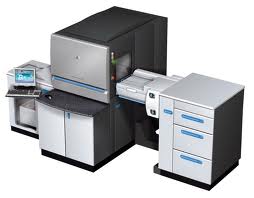 Pitanja za vrednovanje
Kakva je tiskovna forma kod digitalnog tiska?
Koji su osnovni predstavnici digitalnog tiska?
Kakvo bojilo koristi Indigo a kakvo Xeikon
Koje su prednosti digitalnog tiska? 
Kada se koristi digitalni tisak? 
Koji su proizvodi koji bi bili optimalni za otiskuti u Xeikonu?
Za tisak kojih proizvoda je prikladan Dico-pack
Lista za samoprocjenu
Prilikom izrade prezentacije korišteni su materijali, slike i video sa interneta.


Hvala vam na pažnji!